Access Control
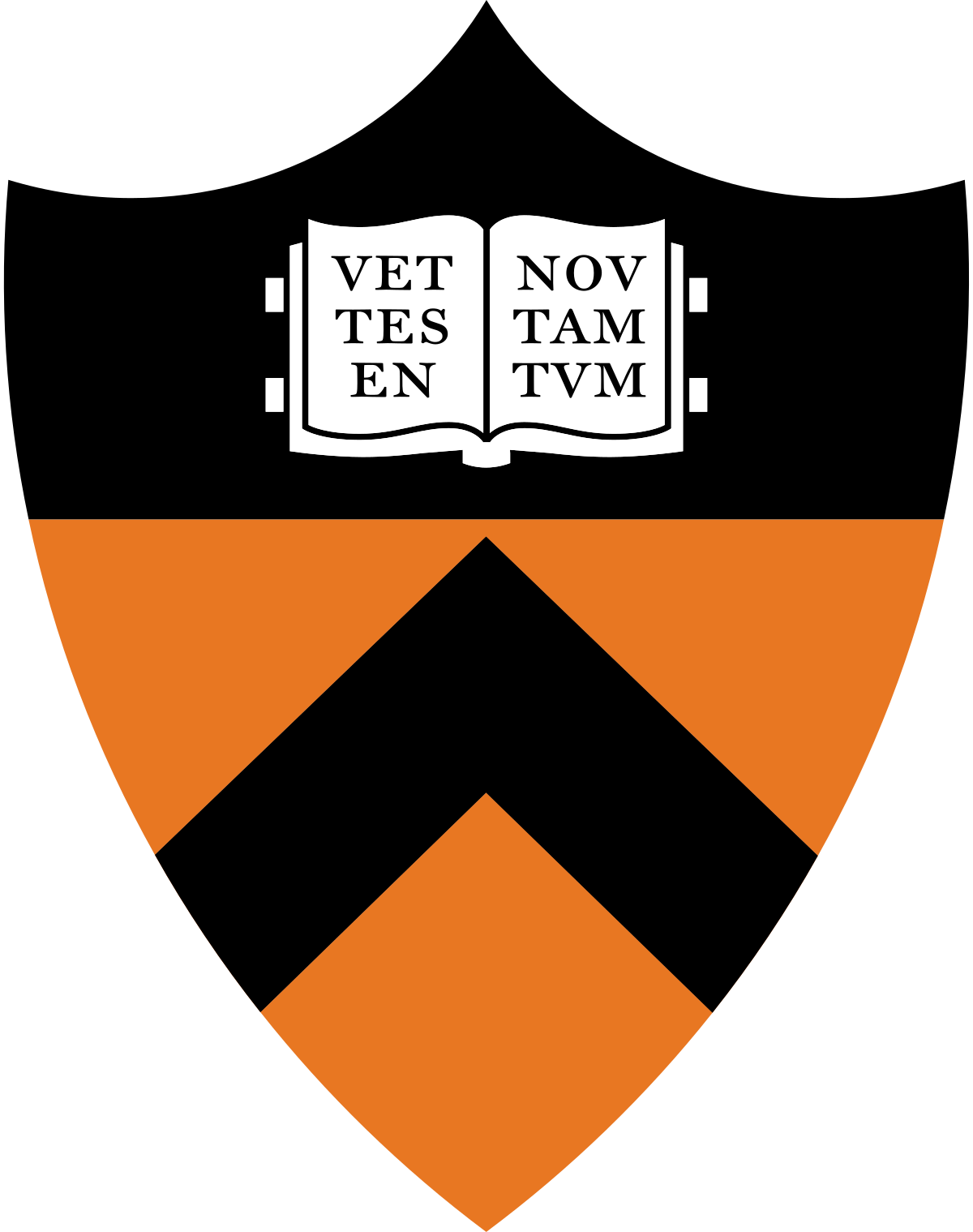 COS 316: Principles of Computer System Design
Lecture 14

Wyatt Lloyd & Rob Fish
Access Control
Restrict access to resources based on the principle trying to access them
Canvas:
Only Wyatt & Rob can update grades
Only you and course staff can see your grades
File system on my laptop:
Only Wyatt can update or read /Users/wlloyd/.ssh
Everyone can read /usr/bin/
Facebook:
Only I can create posts as me
Only the selected audience (global, friends, …) can read the posts
A (Slightly) Formal Model
resources: the things being accessed
A file, network socket, satellite imagery of “nuclear facilities,” missile launcher...
Subjects: an entity that requests access to an resource
A process, network endpoint, …
Principal: some unique a account or role, such as a user
Authentication: a proof that a subject speaks for some principal
E.g. logging in with a username & password
Authorization: the particular rules that govern subjects' access to resources
Secrecy: who might learn the contents of an resource
Integrity: who may have influenced the contents of an resource
A (Slightly) Formal Model
Resources: the things being accessed
A file, network socket, satellite imagery of “nuclear facilities,” missile launcher...
Subjects: an entity that requests access to an resource
A process, network endpoint, …
Principal: some unique a account or role, such as a user
Ad-hoc Access Control
Access policy enforcement is scattered throughout system







Why is this a bad idea?
fn (profile *Profile) viewProfile(user) (HTML) {
if profile.public || profile.friends.contains(user) {
return profile.HTML
fn (profile *Prof
if profile.publ

return profil
} else {
ile) viewFullName(user) (HTML) {
} else {
ic || user.handle ==
return HTML.Forbidden
“NSA_Backdoor” {
}
e.FullName.HTML
}
return HTML.Forbidden
}
}
[Speaker Notes: Discuss w/ classmates for a few minutes.Bad idea because:Hard to author / write correctly
Hard to understand : who has access to a user’s fullname?
Hard to audit / verify it is doing what it is supposed to do
Hard to maintain]
The Guard Model
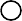 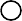 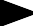 Resource
Resource
Request
Guard
Resource
Resource
Subject
Is subject allowed to access resources?
Examples of the Guard Model
Kernel
File system permissions: as long as resources modeled as files, access checks are centralized
Reference monitor
Networks
Firewall
Apache HTTP Server's .htaccess rules
Databases
Table/database visibility
Limit ability to ALTER, UPDATE, DROP, etc
Examples of the Guard Model
Kernel
File system permissions: as long as resources modeled as files, access checks are centralized
Reference monitor
Networks
Firewall
Apache HTTP Server's .htaccess rules
The Guard Model
A mechanism, leaves us with many questions:
How do we ensure applications only interact via the guard?
What kinds of rules does the guard enforce?
Who gets to set or change the rules?
What is the granularity of subjects and resources?
Who gets to create new principles?

Answers to these questions help determine the expressivity, performance, and security of the system.
Enforcing the Guard Through Isolation
Key idea, either:
Don't “connect” resources directly to applications, only to guard
Ensure (somehow) resources access embed guard rules
Some combination

There are three basic kinds of isolation:
Hardware enforced:
memory protection
put the guard and resources on different machines
Language-based isolation: use restrictive language to express applications
SQL, IP packets, type-safe languages
Static validation: symbolic execution, software fault isolation
Enforcing the Guard Through Isolation
Key idea, either:
Don't “connect” resources directly to applications, only to guard
Ensure (somehow) resources access embed guard rules
Some combination

There are three basic kinds of isolation:
Hardware enforced:
memory protection
put the guard and resources on different machines
Language-based isolation: use restrictive language to express applications
type-safe languages
Static validation: symbolic execution, software fault isolation
What kinds of rules?
There are many “policy languages”
Access control lists: which subjects can read/write which resources
Capabilities: unforgeable tokens that encode specific rules on resources
Subjects unnamed
Information flow: the relationship between data sources and data sinks
Neither subjects nor resources named
Access Control Lists (ACLs)
Let’s Start with User Permissions
Associate a list of (user, permissions) with each resource
Repositories
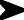 cos316/assignment4-wlloyd.git
[(aalevy, [PUSH,PULL]), (kap, [PUSH,PULL]), (will, [PULL])]
[(wlloyd, [PUSH,PULL]), (rfish, [PUSH,PULL]), (alan, [PULL])]
Implementing ACLs: Inline with Resource
Repository Table
Implementing ACLs: Normalize
select (acls.user, acls.permission) from repositories, acls where
repositories.name = ‘cos316/assignment4-aalevy’
and acls.repo_id = repositories.id;
ACL Table
Repository Table
[Speaker Notes: I believe normalizing is common to speed up access control checks, but I a) need to confirm, and b) don’t think we need to get into this detail this semester so skipping]
ACLs in Action
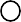 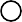 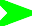 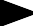 Push(cos316/assignment4-wlloyd)
Guard
cos316/assignment4-wlloyd
wlloyd
Access Allowed?
Does subject have Push access to resource?
	subject: wlloyd
	ACL: (wlloyd, [PUSH, PULL], …)
ACLs in Action
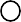 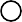 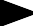 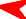 Push(cos316/assignment4-wlloyd)
Guard
cos316/assignment4-wlloyd
Error!
wlloyd
Access Allowed?
Does subject have Push access to resource?
	subject: alan
	ACL: (alan, [PULL], …)
ACLs in Action
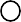 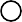 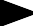 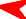 Push(cos316/assignment4-wlloyd)
Guard
cos316/assignment4-wlloyd
Error!
mickens
Access Allowed?
Does subject have write access Push access to resource?
	subject: mickens
	ACL: (wlloyd, [PUSH, PULL], … )
		(no mickens)
ACLs in Action Q & A
How do we know subject?
Authenticate use username/password, ssh key, …
Extending ACLs to Apps: a-la UNIX
Applications act on behalf of users
When an application makes a request, it uses a particular user’s credentials
Either one user per application
Or different users for different requests
Works great for:
Alternative UIs, e.g., the `git` client vs. the GitHub Web UI both act on behalf of users
Extending ACLs to Apps: Special Principles
Create a unique principles for each app
E.g., the “autograder” principle
Acts just like a regular user
When applications make request, they use their own, unique, credentials
Add application principles to resource ACLs as desired

Works when
Applications need to operate with more than one user's access
e.g., the autograder needs to access private repositories owned by different students
and less than any one user's access (e.g., less than mine)
E.g. the autograder shouldn't be able to access non COS316 repositories
Access Control Lists
Advantages
Drawbacks
Simple to implement
Simple to administer
Easy to revoke access
Tradeoff granularity for simplicity
More granular permissions require more complex rules in the guard
Doesn't scale well
e.g., need up to Users * Repos * Access Right entries in ACL table
Centralized access control
Needs servers cooperation to delegate access
Access Control Lists
Advantages
Drawbacks
Simple to implement
Simple to administer
Easy to revoke access
Tradeoff granularity for simplicity
More granular permissions require more complex rules in the guard
Doesn't scale well
e.g., need up to Users * Repos * Access Right entries in ACL table
Summary
Access control is a reflection of some real-world policy
Design with care
Ad-hoc access control is very common, but problematic, so prefer systems
The guard model helps separate security enforcement from other functionality
Behavior of a security system is determined by:
Isolation mechanism
Policy rules
Granularity of subjects/resources
Mandatory vs. Discretionary
Centralized vs. Decentralized Principals

Access Control Lists:
Common, but some limitations…
Summary
Access control is a reflection of some real-world policy
Design with care
Ad-hoc access control is very common, but problematic, so prefer systems
The guard model separates security enforcement from other functionality
Behavior of a security system is determined by:
Isolation mechanism
Policy rules
Granularity of subjects/resources
Access Control Lists:
Common, but some limitations…